UNIV 103 Assessment resultsThinking about the future
11 May 2017
Millersville as Students’ First Choice
(n=813)
Student Perception (BSSE)
[Speaker Notes: Source: BCSSE 16]
Parent’s Educational Background
(n=816)
Student Perception (BSSE)
[Speaker Notes: Source: BCSSE 16

Either parent]
Student perceptions about themselves as students high school vs. college
During your last year of high school, about how many hours did you spend in a typical 7-day week preparing for class (studying, reading doing homework, etc.)?
Student Perception (BSSE)
During your last year of high school, Studying and Reading
Critical Reading Skills
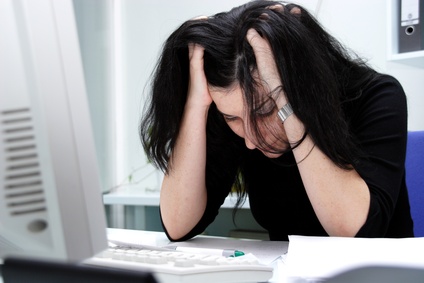 Student Perception (BSSE)
About how many hours do you expect/did you spend in a typical 7-day week preparing for class (studying, reading, doing homework, etc.)?
Student Perception/Self-Report (BSSE & NSSE)
About how many hours do you expect/did you spend in a typical 7-day week working for pay?
Student Self-Report (BSSE & NSSE)
[Speaker Notes: I just put it together because I expect someone will comment that our students work so many hours!  I actually think it would be better just to put this at the end of the presentation.  If someone asks the question, then we will have the slides available.  If not, then it won’t bog us down.]
During the current school year, about how often have you attended an art exhibit, play, or other arts performance (dance, music, etc.)?
34 % of First-Year Students report spending 0 hours participating in extra- and co-curricular activities.
During the current school year, in how many clubs or extra-curricular activities (e.g.  Geology club, Band or Choir, intramural sports) did you participate?
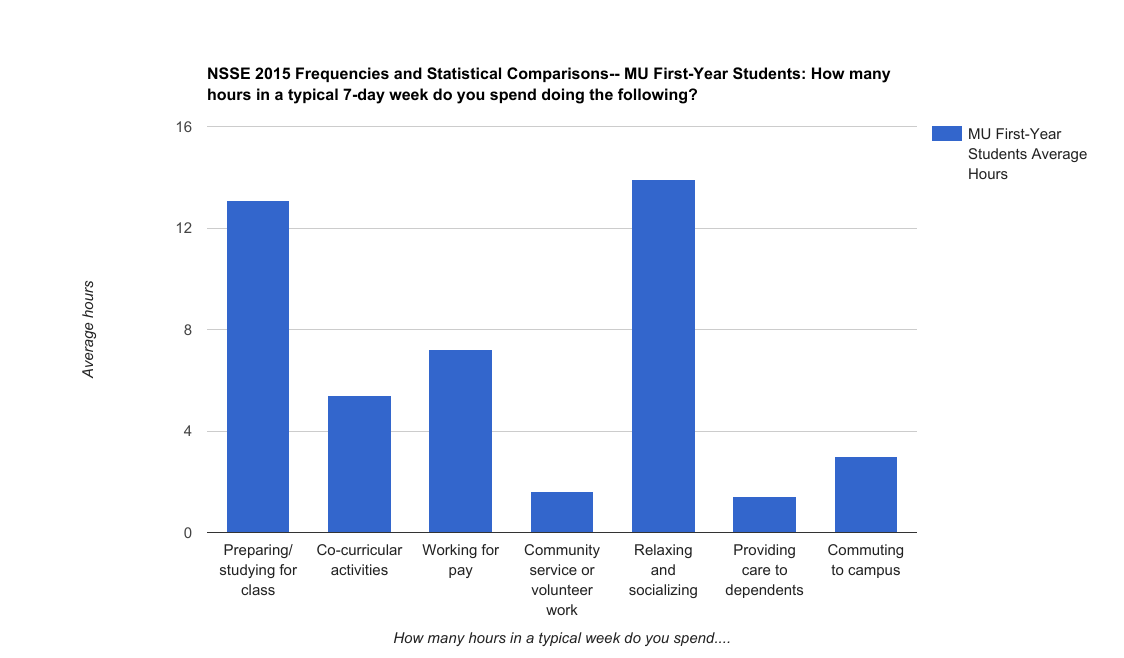 ?
ZZZZ
summary
67% of our first-year students report spending less than 15 hours a week studying during their first-year at MU.
Less than 15% of first-year students report working more than 15 hours a week.
34% of our first-year students report spending 0 hours in extra- and co-curricular activities.
What does time management mean?
How do we help our students engage?
How well do you think UNIV103 helped you
Fall 2016 UNIV103 End-of-Semester Survey
What skills/topics would be most useful?
Students w/ Majors
Exploratory Students
Time Management Strategies
Study Skills
Stress Management Strategies
Understanding College Expectations
Career Services / Co-Ops / Internships
Time Management Strategies
Study Skills
Financial Literacy
      Financial Aid more important than Financial Planning
Stress Management Strategies
resources
TIME MANAGEMENT
STRESS MANAGEMENT
FINANCIAL LITERACY
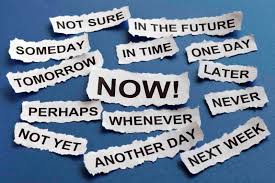 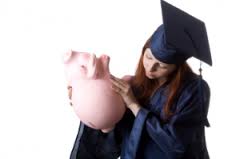 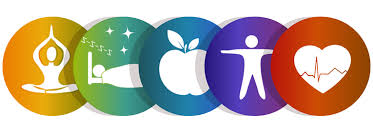 Final thoughts?
Other Category
Students w/ Majors
Exploratory Students
Choosing a Minor
Campus Employment
Picking a different major
Roommate Issues
Motivation & Self-Discipline
Healthy Eating
Campus Employment
Computer Skills
Meal Plans
Writing Skills
What to Expect in Future Years
During your last year of high school, about how many papers, reports, or other writing tasks of the following length did you complete?
Student Perception (BSSE)
About how many hours did you spend in a typical 7-day week working for pay?
Student Self-Report (BSSE & NSSE)
[Speaker Notes: I just put it together because I expect someone will comment that our students work so many hours!  I actually think it would be better just to put this at the end of the presentation.  If someone asks the question, then we will have the slides available.  If not, then it won’t bog us down.]
Please rate how often these topics were emphasized/discussed in your UNIV 103 course?
*>25% responded 3 or more classes
[Speaker Notes: Lynn]
Please rate how often these topics were emphasized/discussed in your UNIV 103 course?
Fall 2016 UNIV103 End-of-Semester Survey
*>25% responded 3 or more classes
[Speaker Notes: Lynn]